Daridorexant for treating insomnia disorder [ID3774]
For public – redacted
Technology appraisal committee B [09 March 2023]
Chair: Charles Crawley
Lead team: Gabriel Rogers and Tony Wootton
Evidence assessment group: Kleijnen Systematic Reviews  
Technical team: Dilan Savani, Yelan Guo, Richard Diaz 
Company: Idorsia Pharmaceuticals
© NICE 2023. All rights reserved. Subject to Notice of rights.
Key questions: clinical
Decision problem:
Proposed positioning in treatment pathway
Is the company’s proposed positioning for daridorexant appropriate?
Is ‘no treatment’ the appropriate comparator?
Population & generalisability:
How is insomnia disorder defined/diagnosed by GPs in the NHS?
Is the trial population narrower than those seen in the NHS? 
Would patients with mental health problems be offered treatment with daridorexant in the NHS? If so, how generalisable is the population of study 301 and study 303 to the anticipated treatment population?
Daridorexant’s use in clinical practice/intervention and comparator:
If recommended, would daridorexant be used concomitantly with other medications or, be used alone in patients with insomnia disorder in clinical practice?
Clinical
Is the difference in WASO and LPS from baseline between daridorexant and placebo arms clinically meaningful?  
What is the committee’s view of daridorexant’s longer term treatment effect; and treatment effect waning if recommended for long term use?
LPS, latency to persistent sleep; WASO, wake after sleep onset
Key questions: economic
Model structure:
Is the company’s model structure appropriate for decision making? Is using ISI to inform the model appropriate? What is the committee’s view of the 1-year time horizon in company’s base-case model? 
Excluding 25mg dose from economic model 
Is excluding the 25mg dose from the economic model sufficiently justified?
Comparator in model:
Is ‘no treatment’ the appropriate comparator for the economic analysis? 
Excluding AEs from model:
What is the committee’s view on excluding AEs from economic model? 
Adjusting for placebo effect: 
Is the company’s or EAG’s approach for placebo effect more realistic?
Mapping ISI to EQ-5D
What is the committee’s view on the company’s approach of mapping ISI to EQ-5D? Which is the committee’s preferred analysis? 
Costs: 
Are the costs used in the economic model appropriate?
AEs: adverse events;  ISI Insomnia severity index
Background
Causes
Insomnia: disruption of normal sleep-wake cycle caused by interplay of molecular, genetic, neurological and psychological factors. It presents as either acute or chronic (insomnia disorder)
Epidemiology
About 9.3 million adults (1 in 5) in England experience insomnia symptoms, and 3.3 million meet criteria for insomnia disorder (World Population Prospects 2019: United Nations)
Symptoms and prognosis
Insomnia: difficulty getting to or maintaining sleep, early wakening, or non-restorative sleep despite adequate opportunity; poor concentration, mood disturbance and fatigue during day
Impaired daytime functioning negatively impacts social life, relationships, and family life 
If untreated, insomnia can increase risk of depression, anxiety, and, in long term, diabetes and cardiovascular disease
Diagnosis and classification
Insomnia disorder: persistent with symptoms occurring for ≥3 nights per week for ≥3 months (as per Diagnostic and Statistical Manual of Mental Disorders, Fifth Edition (DSM-5®) criteria)
Key issues
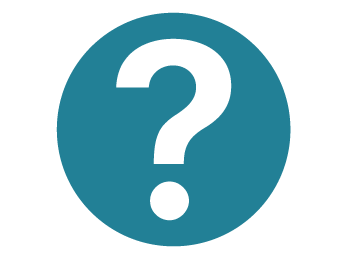 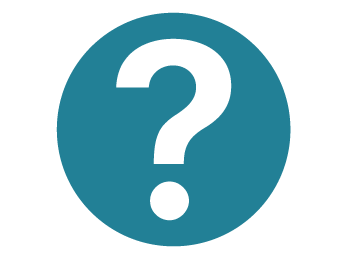 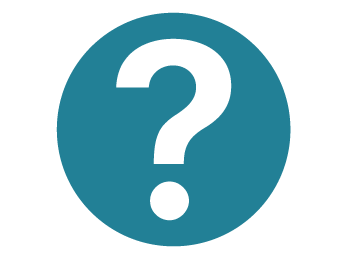 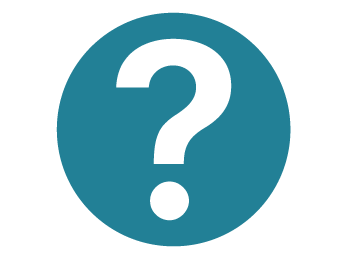 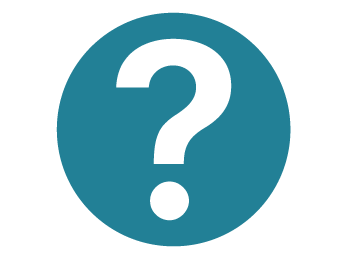 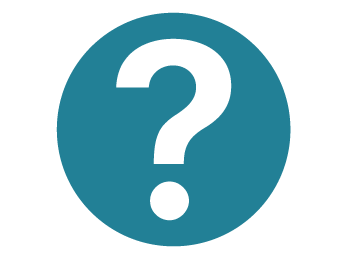 CBT-I, Cognitive behavioural therapy for insomnia
Key issues
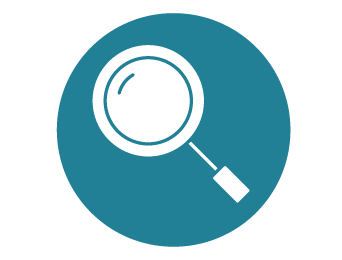 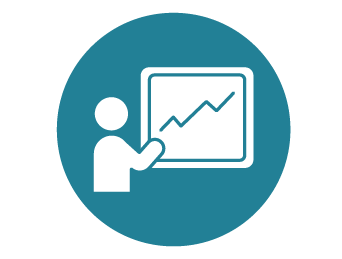 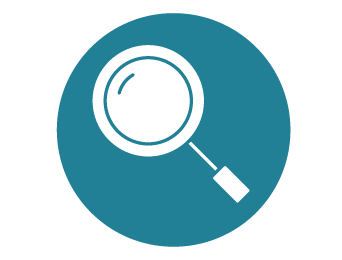 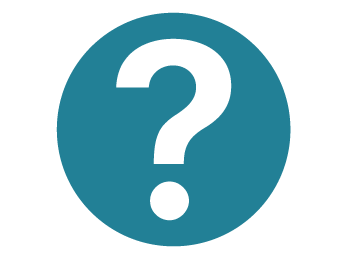 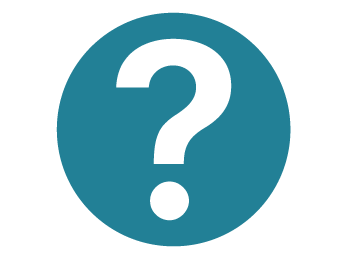 *Different approaches to presenting drop-out adjustment calculations in model. Company approach based on a simplification of arithmetic equations but both approaches result in exact same ICER. Company and EAG disagree about whether company’s approach has been described accurately in CS but issue has not been included in subsequent slides because it does not impact ICER.
**ICER impact small when comparing ALDVMM to Gamma-Log GLM
AE, adverse event, ALDVMM, adjusted limited dependent variable mixture models CS, company submission; EAG, Evidence Assessment Group; EQ-5D, EuroQol-5 Dimension; ICER, incremental cost-effectiveness ratio;  ISI, insomnia severity index; GLM, generalised linear model
Patient carer organisation perspectives
Currently an unmet need and variation in care for treatment of insomnia disorder
People want to share their sleep issues but “…involves taking a thorough assessment which cannot possibly take place in a standard GP appointment”
Submission from The Sleep Charity
Living with insomnia is extremely isolating and impacts on every area of wellbeing; mental health, physical health, emotional wellbeing 
Quality of life can be seriously compromised - some individuals have had to give up work, impacting on income/housing/relationships
Carers experience chronic sleep deprivation and fatigue when caring for someone with condition
Unmet need for patients -  some patients are offered sleeping tablets, others may be signposted onto an app→ can be effective but there has to be motivation to use it which can be difficult when exhausted
Variation of care with patients experiencing different standards of care depending on where they live and not all GPs in areas are aware of apps when patients can access them
“Sleeping tablets are often prescribed but are viewed as more of a sticking plaster rather than a solution.”
GP, general practitioner
Treatment pathway and proposed positioning
Company: variations in CBT-I provision; daridorexant second line after CBT-I, potentially first line if CBT-I inaccessible, unsuitable, or refused
Person with insomnia who has been offered sleep hygiene advice
Long term insomnia (> 3 months)
Short term insomnia (< 3 months)
Note: Sleepio, a digital CBT programme recently approved by NICE (MTG70)
If CBT-I inaccessible, unsuitable
insomnia likely to resolve soon
insomnia not likely to resolve soon
CBT-I with+ or without short course of hypnotic drug (or melatonin*)
CBT-I with or without short course of zolpidem or zopiclone (or melatonin*)
short course of zolpidem or zopiclone
daridorexant
Proposed positioning for daridorexant
daridorexant
Daridorexant to be compared against established clinical management (including sleep hygiene advice) without daridorexant
*For people aged 55 or older; +for acute exacerbation of symptoms
Is the company’s proposed positioning appropriate?
  Is ‘no treatment’ the appropriate comparator?
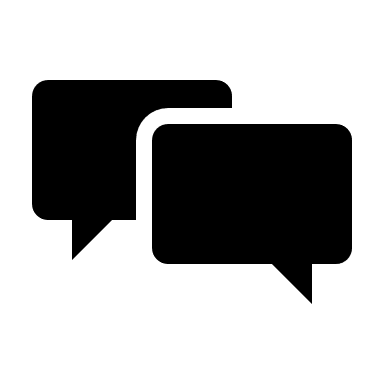 CBT-I, Cognitive behavioural therapy for insomnia
Decision problem
Intervention in decision problem does not include established clinical management (standard care)
HRQoL, health-related quality of life; IDSIQ, Insomnia Daytime Symptoms and Impacts Questionnaire
CONFIDENTIAL
Daridorexant (Quviviq, Idorsia)
Technology details
MHRA, Medicines and Healthcare Products Regulatory Agency
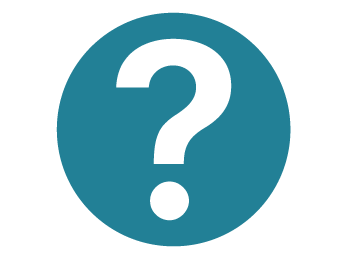 Key issue: Population & generalisability
EAG: population in Study 301 narrower than population defined in decision problem
Background
Population specified in decision problem is adults with insomnia disorder.  This is based on definition provided by DSM-5®, defined as dissatisfaction with sleep quantity or quality, associated with difficulty initiating or maintaining sleep, or early morning awakening. Furthermore, sleep disturbance is associated with significant social or functional distress or impairment. Sleep difficulty occurs at least 3 nights per week and is present for at least 3 months and occurs despite adequate opportunity for sleep
Inclusion criteria for Study 301 contains more specific details
Company
DSM-5® criteria of insomnia disorder largely consistent with patient population indicated in SmPC for daridorexant, and same DSM-5® criteria has been used to enrol patients in pivotal trials.
Study population representative of clinical definition of insomnia disorder and of decision problem population.
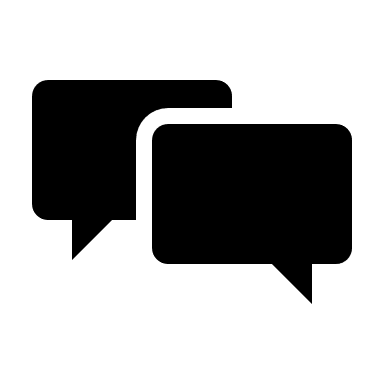 EAG comments
Inclusion criteria for Study 301 contains more specific details that could be argued to make population of trial narrower than population defined in decision problem 
For example, trial inclusion criteria includes: an ISI score ≥15, ≥30 minutes to fall asleep, wake time during sleep ≥30 minutes. Uncertainty remains
How is insomnia disorder defined/diagnosed by GPs in the NHS?
Is the trial population representative of those seen in the NHS?
DSM-5®, Diagnostic and Statistical Manual of Mental Disorders, Fifth Edition; GP, general practitioner; ISI,  insomnia severity index;   SmPC, Summary of Product Characteristic
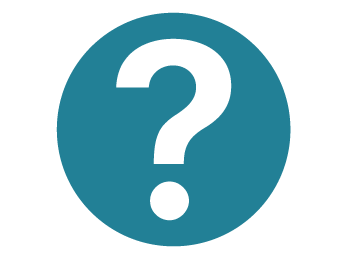 Key issue: Population & Generalisability
EAG: excluding patients with mental health problems from studies 301/303 adds uncertainty about generalisability to anticipated treatment population
Background
Studies 301 and 303 which inform health economic model excluded patients with mental health problems
Company
Acknowledges this limitation, but highlights potential challenges of including these patients
Enrolling patients with comorbid mental health problems in need of medication can pose a challenge when separating benefits of daridorexant from that of treatments for mental health problems. These medications are known to affect sleep architecture, previously have been associated with insomnia and also modulate neurotransmitters involved in regulation of sleep-wake cycle.
EAG comments
Insomnia frequently comorbid with other mental health problems → excluding patients with mental health problems in Study 301 and Study 303 results in uncertainty surrounding generalisability of treatment effect to anticipated treatment population
Would patients with mental health problems be offered treatment with daridorexant in the NHS? 
If so, how generalisable is the population of study 301 and study 303 to the anticipated treatment population?
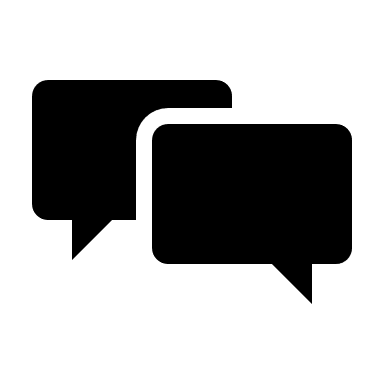 EAG, Evidence Assessment Group
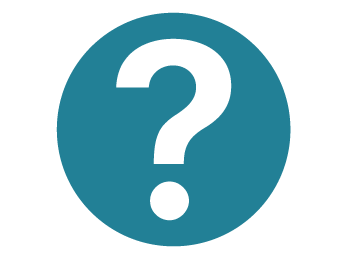 Key issue: Intervention and comparator
EAG: comparison in trials was daridorexant plus ECM vs. placebo plus ECM
Background
Benzodiazepines, z-drugs, melatonin and CBT-I removed as comparators following scoping consultation workshop.
Comparator in final scope: established clinical management (including sleep hygiene advice) without daridorexant. Comparator in clinical effectiveness evidence presented in CS is placebo 
Intervention in final scope is daridorexant. Intervention in clinical effectiveness evidence presented in CS is daridorexant plus ECM
Company
Access to CBT-I varies geographically and CBT-I not always offered. Currently approved pharmacological treatments (e.g. z-drugs) not recommended for long term use → cannot be considered established clinical management
Median time since insomnia diagnosis in study 301: 7.1 years → can be assumed most participants have attempted sleep hygiene advice prior to study enrolment
ECM is interpreted in CS as placebo in clinical trial programme as participants in both arms were exposed to sleep hygiene measures during study
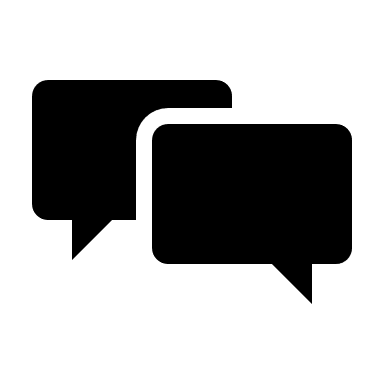 EAG comments
Concomitant treatments allowed in trials alongside randomised treatments in both arms
Trials compared daridorexant plus ECM vs. placebo plus ECM, not equal to daridorexant versus ECM as stated in decision problem
If recommended, would daridorexant be used concomitantly with other treatments or,  be used alone in patients with insomnia disorder in routine practice?
CBT-I, Cognitive behavioural therapy for insomnia, CS, company submission; EAG, Evidence Assessment Group; ECM, established clinical management
Clinical effectiveness
Key clinical trials
Study 301, the pivotal phase III study and its safety and tolerability extension, study 303 identified as relevant clinical studies for this appraisal
* EAG: only evidence for daridorexant 50 mg vs placebo is presented in this submission
DSM-5®, Diagnostic and Statistical Manual of Mental Disorders, IDSIQ, Insomnia Daytime Symptoms and Impacts Questionnaire; LPS, latency to persistent sleep; RCT, randomised controlled trial; sTST, subjective total sleep time; TEAE, treatment-emergent adverse event; WASO, wake after sleep onset; sWASO, subjective wake after sleep onset
[Speaker Notes: Definitions (CS table 9)
WASO was the time spent awake after onset of persistent sleep (beginning of the first continuous 20 epochs [i.e., 10 min] scored as non-awake, i.e., epochs scored as either S1, S2, SWS or REM until lights on, as determined by polysomnography (PSG).  
Note, this is different to sWASO (exploratory outcome in study 301/302), which was sWASO was the time spent awake after sleep onset reported by the subject in answer to the SDQ question “In total, how long did these awakenings last?”
LPS was the time from start of recording to the beginning of the first continuous 20 epochs (i.e., 10 min) scored as non-awake, i.e., epochs scored as either S1, S2, SWS or REM, as determined by PSG]
Study 301 design
Core study comprised 3 phases – screening, double-blind treatment and safety follow-up. 3 month follow-up time
Screening
(20-31 days)
Safety follow up
(30 days)
Treatment period 
(84 days)
Either placebo, 25mg or 50mg daridorexant
Placebo,
Single blind
Placebo, single blind
No treatment/
No blinding
No treatment/
No blinding
Randomisation
End of
double-blind treatment
End of study
End of treatment
Daridorexant 25mg*
Run-out
Run-in
Daridorexant 50mg
Extension study
Placebo
Key inclusion criteria: Insomnia disorder according to DSM-5 criteria; Insomnia Severity Index score ≥ 15
Key exclusion criteria: CBT only allowed if treatment started at least 1 month prior to Visit 3 and subject agrees to continue this CBT throughout study; acute or unstable psychiatric conditions diagnosed by Mini International Neuropsychiatric Interview; patients taking CYP3A4 inhibitors
Adapted from CS Figure 7 
* only the evidence for daridorexant 50 mg vs placebo is presented in this submission
CS, company submission
Study 303 design
Subjects who completed double-blind study treatment and placebo run-out period of confirmatory studies 301 and 302, and willing to participate, eligible to enrol into study 303. Total 12 months follow up time from studies 301/303
Study 301, Study 302
Treatment period 
(40  weeks)
Follow up phase
(30 days)
Run out period
Placebo, single blind
No treatment/
No blinding
Either placebo, 10mg  25mg or 50mg daridorexant
End of
double-blind treatment
Randomisation
End of treatment
End of study
Subjects assigned to daridorexant in study 301 or 302 were assigned to same daridorexant dose
Subjects assigned to placebo group in studies 301 or 302 were re-randomised to receive either placebo or daridorexant 25 mg
Daridorexant 10mg*
Daridorexant 25mg*
Run-out
Daridorexant 50mg
Placebo
Adapted from CS Figure 11. Study 303: a 40-week extension study to assess long term safety and tolerability of daridorexant
* only the evidence for daridorexant 50 mg vs placebo is presented in this submission
CS, company submission
Study 301 baseline characteristics
EAG: In general, differences in baseline characteristics between arms small and consistent with magnitude which would be expected with samples of this size
Baseline characteristics for intervention and comparator
Adapted from CS table 11, CS table 12
* Higher value represents worse outcome
IDSIQ, Insomnia Daytime Symptoms and Impacts Questionnaire; ISI, Insomnia severity index; LPS, latency to persistent sleep; SD, standard deviation; sTST, subjective total sleep time; WASO, wake after sleep onset
[Speaker Notes: Guidelines for ISI Scoring/Interpretation (https://www.healthquality.va.gov/guidelines/CD/insomnia/TrifectaInsomniaSeverityIndexFillable910162020.pdf): 
Total score is the sum of all 7 items, ranging from 0-28. 
0 - 7 No clinically significant insomnia 
8 - 14 Subthreshold insomnia 
15 - 21 Clinical insomnia (moderate severity) 
22 - 28 Clinical insomnia (severe)

Clinically meaningful change in ISDIQ (Development and Validation of the Insomnia Daytime Symptoms and Impacts Questionnaire (IDSIQ) (clinoutsolutions.com)
Based on anchor-based analyses a 
20-point change in the IDSIQ-14 total score was considered  meaningful. The corresponding meaningful score changes  for the IDSIQ-14 domains were 9 points for the Alert/Cognition domain, 4 points for the Mood domain, and 4 points for the Sleepiness domain.]
Study 301 primary outcomes - WASO
Daridorexant 50 mg shows greater reduction in WASO from baseline compared with placebo
EAG: statistical significance between arms may not be truly clinically significant

Company: lack of evidence to support the use of a particular measure or combination of measures to demonstrate a clear clinical benefit. Instead, extensive list of outcomes presented to provide holistic assessment of efficacy and safety of daridorexant
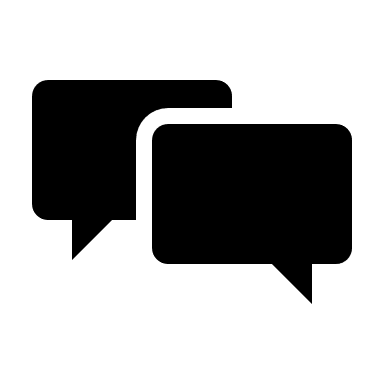 Is the difference in WASO from baseline between the 2 arms clinically meaningful?
Adapted from CS table 13
CL, confidence limit; LSM, least squares mean; min, minutes; WASO, wake after sleep onset
[Speaker Notes: Clinically significant threshold for WASO measured by polysomnography (PSG): 20 minutes, as described in American Academy of Sleep Medicine guideline for the pharmacological management of chronic insomnia, table 3 (https://jcsm.aasm.org/doi/epdf/10.5664/jcsm.6470)]
Study 301 primary outcomes - LPS
Daridorexant 50 mg shows greater reduction in LPS from baseline compared with placebo
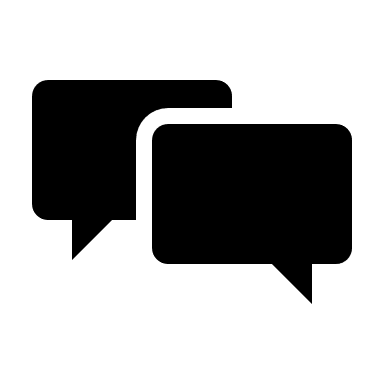 Is the difference in LPS from baseline between the 2 arms clinically meaningful?
Adapted from CS table 13
CL, confidence limit; LPS, latency to persistent sleep; LSM, least squares mean; min, minutes
[Speaker Notes: Clinically significant threshold for sleep latency measured by polysomnography (PSG): 10 minutes, as described in American Academy of Sleep Medicine guideline for the pharmacological management of chronic insomnia, table 3 (https://jcsm.aasm.org/doi/epdf/10.5664/jcsm.6470)]
Study 301 primary outcomes – WASO and LPS
Visual representation of changes from baseline in WASO and LPS
Endpoint: LSP
Endpoint: WASO
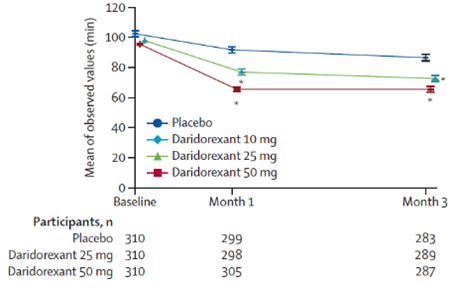 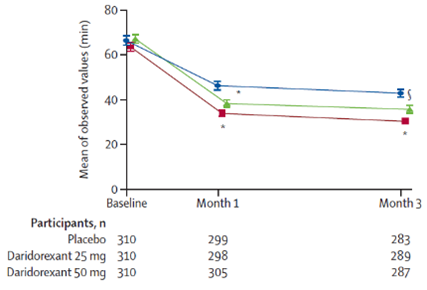 Source: CS figure 9
LPS, latency to persistent sleep; WASO, wake after sleep onset
CONFIDENTIAL
Study 301 and study 303 outcome used in economic modelling – ISI (1/2)
Daridorexant 50 mg shows greater reduction in ISI from baseline compared with placebo
Adapted from CS table 16, CS table 36. Change values were calculated only for subjects who had a baseline value.
A decrease in score represents an improvement
Between arm analysis conducted by EAG:
Month 3: difference between arms was significant: MD: -1.8 (95% CI: -2.74 to -0.85)
Week 40: difference between arms was xxxxxxxxx: MD: xxxxxxxxxxxxxxxxxxxxxxxxx
CI, confidence interval; EAG, Evidence Assessment Group; ISI, insomnia severity index; MD, mean difference; SE, standard deviation
Study 301 and study 303 outcome used in economic modelling – ISI (2/2)
For both treatment groups, ISI continues to decrease at each timepoint until end of study 303
Change in ISI scores from baseline to the end of extension study 303, all subjects included
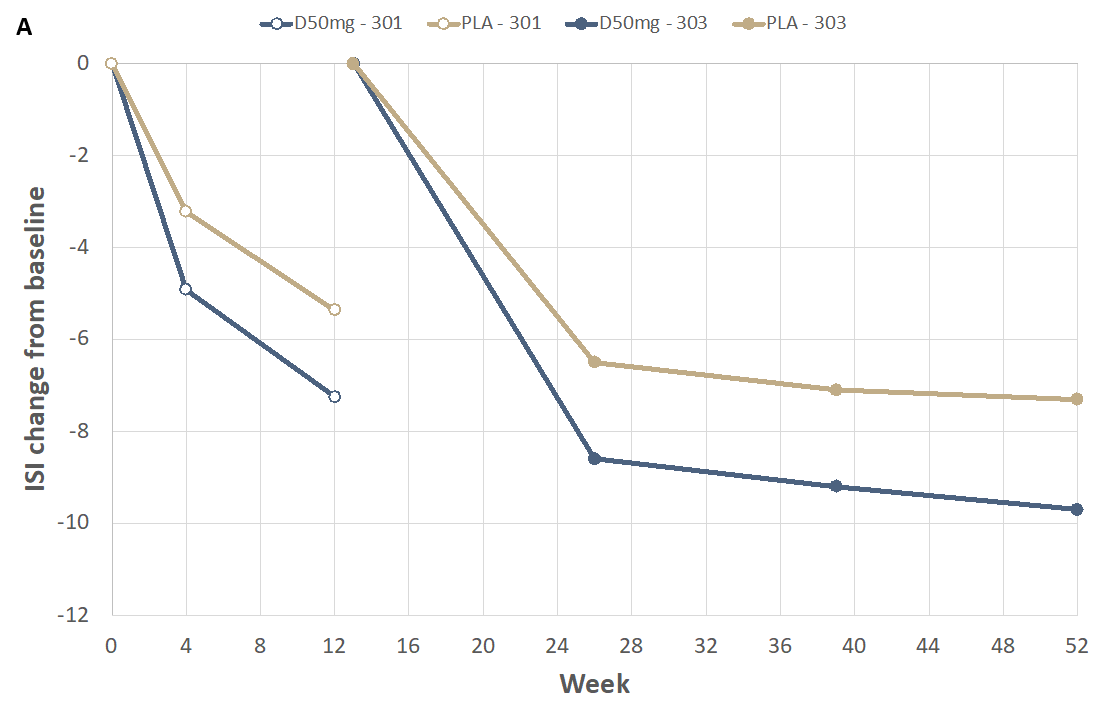 Note: Because of the washout period after study 301, scores returned to baseline of Study 301 but the treatment effect was restored upon re-initiation of treatment
Source: CS figure 13A
CI, confidence interval; EAG, Evidence Assessment Group; ISI, insomnia severity index; PLA, placebo; MD, mean difference; SE, standard deviation
CONFIDENTIAL
Study 301/303: other clinical outcomes (1/3)
Daridorexant associated with a reduction of insomnia for most clinical outcomes assessed
Between arm analyses conducted by EAG if not presented by company. 
*Mean difference of change from baseline in outcome on daridorexant minus mean difference of change from baseline on placebo
LPS, latency to persistent sleep; PGA-S, Patient Global Assessment of Disease Severity; PGI-C, Patient Global Impression of Change; PSG, polysomnography; sTST, subjective total sleep time; sWASO, subjective wake after sleep onset; TEAE, treatment-emergent adverse event; WASO, wake after sleep onset; VAS, visual analogue scale
CONFIDENTIAL
Study 301/303: other clinical outcomes (2/3)
Daridorexant associated with a reduction of insomnia for most clinical outcomes assessed
Between arm analyses conducted by EAG if not presented by company
*Mean difference of change from baseline in outcome on daridorexant minus mean difference of change from baseline on placebo
IDSIQ, Insomnia Daytime Symptoms and Impacts Questionnaire; LPS, latency to persistent sleep, REM, rapid eye movement; sLSO, subjective latency to sleep onset; TST, total sleep time
CONFIDENTIAL
Study 301/303: other clinical outcomes (3/3)
Company: evidence suggests there was no signal for rebound insomnia after treatment discontinuation
Between arm analyses conducted by EAG if not presented by company. 
*Mean difference of change from baseline in outcome on daridorexant minus mean difference of change from baseline on placebo
HRQoL, health-related quality of life; LPS, latency to persistent sleep; sTST, subjective total sleep time; WASO, wake after sleep onset
Study 301 – adverse events
During double-blind study period, 37.7% and 34.0% of subjects reported TEAEs in daridorexant 50 mg group, and placebo group, respectively. Most events mild or moderate intensity
TEAEs reported for ≥2% in any treatment group
Source: CS table 18. Includes TEAEs occurring (i.e., that started or worsened) during double-blind study period. 
Subjects may be counted in more than one row.
Treatment-emergent SAEs: reported in 10 subjects - three (1.0%) and seven (2.3%) subjects in daridorexant 50 mg and placebo group, respectively
TEAE, treatment emergent adverse events; SAE, serious adverse event
Study 303 – adverse events
During double-blind study period, 38.0% and 33.6% of subjects reported TEAEs in daridorexant 50 mg and placebo groups, respectively. Most events mild or moderate intensity
TEAEs reported for ≥2% in any treatment group
Source: CS table 38. Includes only those TEAEs occurring (i.e., that started or worsened) during double-blind study period. Subjects may be counted in more than one row. Preferred terms are based on MedDRA version 22.1
Treatment-emergent SAEs: reported in 9 subjects - seven (5.1%) and two (1.6%) subjects in daridorexant 50 mg and placebo group, respectively
TEAE, treatment emergent adverse events; SAE, serious adverse event
Key issue: study omitted
Uncertainty around whether to include a dose response study for clinical effectiveness analysis
Background
Dauvilliers et al. 2020, a study that compares daridorexant to placebo is included in SLR but not in main analysis of clinical efficacy evidence in CS
Company
Dauvilliers et al. 2020 was a short-term dose response study across four doses of daridorexant (5, 10, 25, or 50mg). 
Primarily, this trial assessed dose response relationship and thus, not designed to evaluate efficacy and safety of daridorexant compared with placebo due to small sample size utilised in study.
Outcomes assessed on days 1 and 2 only and not deemed relevant to long term treatment of insomnia disorder.
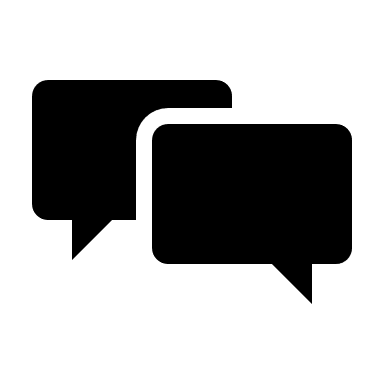 EAG comments
Study compared placebo to 50 mg of daridorexant and therefore, according to protocol, is eligible for inclusion. No exclusion criteria relating to study size
EAG would have liked to see results of this study included
Is this study relevant for decision making?
CS, company submission; EAG, Evidence Assessment Group; SLR, systematic literature review
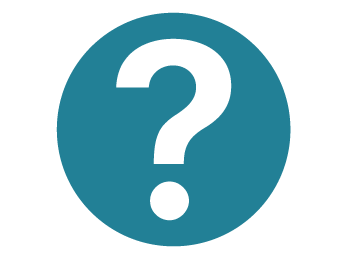 Key issue: ethnicity as a treatment effect modifier
EAG: uncertainty in whether ethnicity is a treatment effect modifier for daridorexant
Background
Possible difference in proportions of ethnicity groups between UK target population and 2 trials; evidence (Fernandez-Mendoza 2021) suggested interaction between non-White ethnicity and persistent insomnia
Study 303 did not find evidence that ethnicity was an effect modifier (analyses presented for 2 outcomes).
Company
Ethnicity considered as a covariate in (1) Chaudhry, 2008 - daridorexant is almost completely metabolised by a single enzyme – 90% attributed to CYP3A4, which is not prone to polymorphisms across ethnicities; (2) Abuse liability study – Black/African-Americans metabolise daridorexant less than 20% faster and thus not clinically relevant (Idorsia Phamaceuticals Ltd, 2020)
Based on absence of next-day residual effects in studies 301 and 303, clinical relevance of differences in daridorexant exposure between subjects with different characteristics expected to be negligible
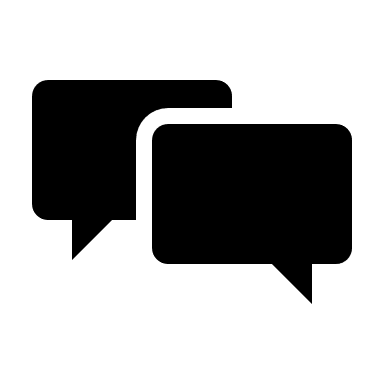 EAG comments
Examples cited by company focus on effect of ethnicity on rate of metabolism of daridorexant. However, differing efficacy or safety of daridorexant across ethnicities likely depends on more factors 
Although there is no clear evidence that ethnicity is an effect modifier, there is insufficient evidence to support that ethnicity is not an effect modifier.
Are study 301 and study 303 generalisable to the UK population in terms of proportion of ethnicity groups? Is ethnicity a potential treatment effect modifier for daridorexant?
EAG, Evidence Assessment Group
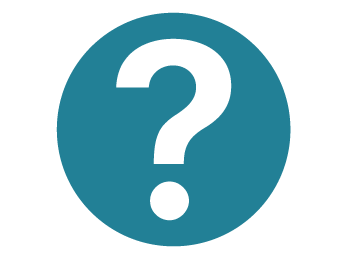 Key issue: Possible lack of longer term benefits for some outcomes
EAG: Treatment benefits demonstrated for daridorexant at 3 months may not persist at 12 months for some outcomes
Background
Between arm analyses* conducted by EAG showed that shorter term benefits of daridorexant over placebo do not appear to persist into longer term in some outcomes (non-significant effects demonstrated)
Company
CS utilises 12-month trial data in economic model and therefore any waning effect is not relevant
Washout period between studies 301 and 303, where patients returned to baseline, shows that treatment benefit from daridorexant occurs while taking drug and that treatment effect stops when treatment stops (Kunz. 2022)
Any treatment waning should be noticed by patient and should lead to treatment discontinuation – instigated either through patient discontinuing themselves or by a treating physician
EAG comments
Lack of longer-term benefit could be related to a lack of statistical power in longer-term analyses, but this does not mean that a true lack of long-term benefit is excluded; stressed importance of making committee aware of possibility of a lack of long-term benefit.
Agrees with company’s observation that treatment benefit ceases after stopping daridorexant → may have to be taken indefinitely
*results presented in clinical-effectiveness section
What is the committee’s view of:
daridorexant’s longer term treatment effect? 
treatment effect waning if recommended for long term use?
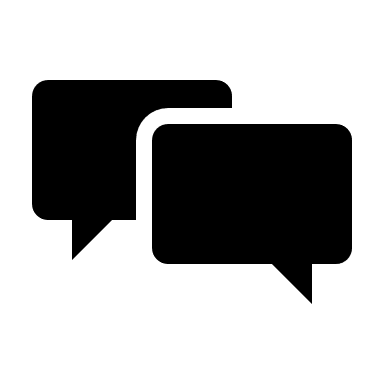 CS, company submission; EAG, Evidence Assessment Group
Cost effectiveness
Company’s model overview
Company: not aware of any formal terminology to describe model structure
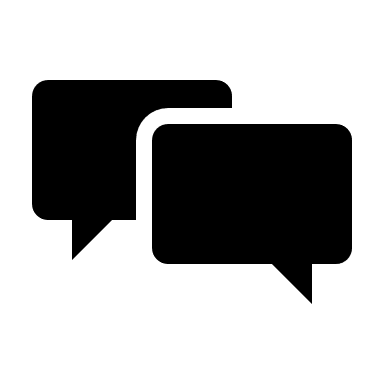 Is using ISI to inform the model appropriate?
PSS, Personal Social Services; QALY, quality-adjusted life year
CONFIDENTIAL
Company’s model overview: time horizon
Company: expects longer-term treatment improves cost effectiveness
Company: 1-year time horizon adequate to estimate cost effectiveness, despite absence of a formal stopping rule because:
Benefits of treatment apply and are lost within hours of taking/stopping treatment → single day would be sufficient to estimate impact of a short acting treatment that is taken once-a-day. Longer period allows for dropout adjustment
No waning in treatment effect on ISI observed over 12 months and no reason to expect this in future
1-year time horizon conservative from perspective of estimated cost effectiveness because includes wasted prescriptions for those who do not take their medicine
Time horizon corresponds to combined period of studies 301 and 303
Based on relationship between poor sleep and long term health outcomes, cost effectiveness of long-term treatment (scenario analysis) improves 1-year base case estimates

EAG: company response to clarification question that xxx in daridorexant arm remain on treatment at end of 12-month time horizon. Questionable whether all relevant costs and benefits are captured within this period.
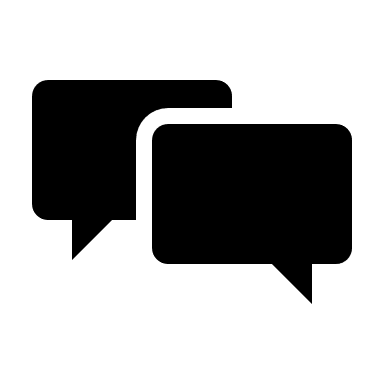 Is the model structure appropriate for decision making? What is the committee’s view of the 1-year time horizon in company’s base-case model?
ISI, insomnia severity index
How company incorporated evidence into model
CPI, consumer price index; EQ-5D, EuroQol-5 Dimension; GP, general practitioner; ISI, insomnia severity index; NHWS, National Health and Wellness Survey; PSSRU, Personal Social Services Research Unit
CONFIDENTIAL
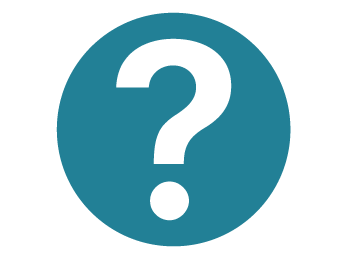 Key issue: excluding 25mg dose from economic model
Company: cost effectiveness of 25mg and 50mg doses expected to be the same
Background
Marketing authorisation for daridorexant includes 25mg and 50mg dose
Company model includes only 50mg dose
Company
MHRA/EMA have agreed 50mg daridorexant is recommended treatment dose. 25 mg dose is indicated for a sub-group with a pharmacokinetic issue due to liver dysfunction or co-administration of CYP3A4 inhibitors to achieve “50mg equivalent” daridorexant plasma levels.
Benefits of daridorexant and its cost effectiveness, are expected to be same for both doses considering indicated populations for each of them
Both xxxx xxxxx xxxxxx xxxxxx xxxx
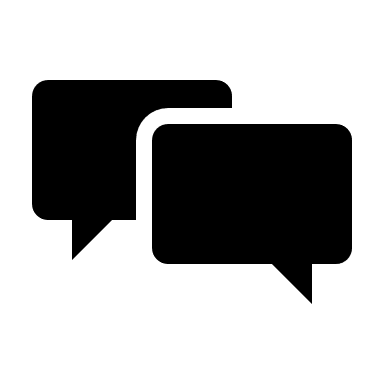 EAG comments 
Individuals taking CYP3A4 inhibitors were excluded from Study 301 and Study 303  → question remains whether results can be used to inform use of 25mg dose in this specific population. 
Given 25 mg dose is potentially used in clinical practice, providing  a scenario analysis using only data from patients who received 25 mg population in studies 301 and 303 would be of interest
Is excluding the 25mg dose from the economic model sufficiently justified?
EAG, Evidence Assessment Group
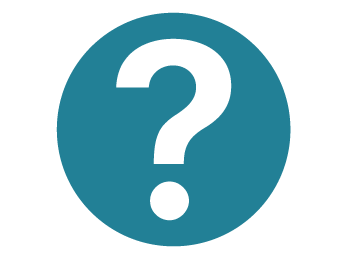 Key issue: comparator in economic model
Company any EAG disagree about whether all relevant comparators are included in base-case model
Background
Comparator in final scope: established clinical management (including sleep hygiene advice) without daridorexant. Comparator used in economic model is ‘no treatment’
Company
No treatment is appropriate comparator → daridorexant is licenced for long-term treatment of insomnia (with appropriate clinical review). No other pharmacotherapies have a long-term licence for this condition. 
NICE CKS guidance on management of long-term insomnia specifies that long-term use of psychoactive drugs is not indicated given concerns about increasing dependence and their safety profile.
As agreed at technical engagement, company submitted additional evidence on indirect cost-effectiveness comparison between modelling in CS and a recently published report by NICE looking at cost-effectiveness of CBT-I alongside tapering off for people addicted to use of benzodiazepines*.
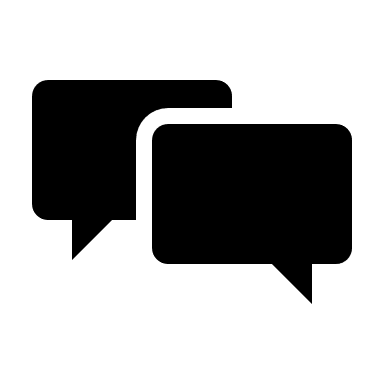 EAG comments 
A variety of pharmaceuticals and therapies are available for treatment of insomnia
Acknowledges that other potential comparators may not be approved for long term use, but comparison with short-term use of a drug is nonetheless relevant; would prefer including all relevant comparators in base case
*results presented in part 2 slides
Is no treatment the appropriate comparator for the economic analysis?
CBT-I, Cognitive behavioural therapy for insomnia, CKS, clinical knowledge summary; CS, company submission; EAG, Evidence Assessment Group
CONFIDENTIAL
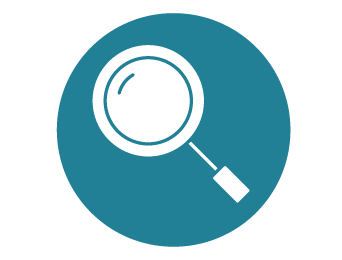 Key issue: Excluding AEs from economic model
Company and EAG do not expect AEs to have large impact on cost-effectiveness results
Background
AEs reported in studies 301 and 302 excluded from cost effectiveness model
Company
AEs are minor AEs and would not be expected to have consequences on resource use or HRQoL.
Label indicates that regulator agrees that side effects are minor and not substantially different from placebo
Provided a fortiori analysis in which they assumed a mild nature AE with 0.2 utility decrements for 5 days and a cost of £5, which lead to an small increase in ICER of approximately xxxx
With a once daily treatment, if side effects were to be anything other than minor then it is likely patients would discontinue treatment
EAG comments 
Appreciates scenario analysis conducted by company; however, it considers assumptions underlying it to be simplistic
Does not expect a large impact on cost-effectiveness results, but would prefer all AEs from Study 301 and Study 303 to be included in cost-effectiveness analysis, including impact on estimated costs and effects
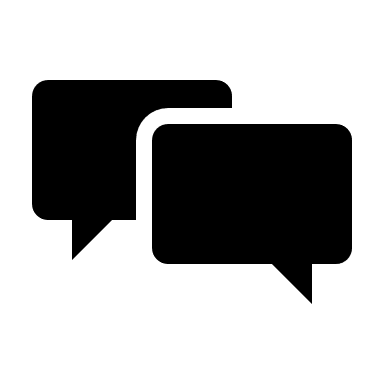 What is the committee’s view on excluding AEs from economic model?
AE, adverse event; EAG, Evidence Assessment Group; ECM, established clinical management; HRQoL, health-related quality of life; ICER, incremental cost-effectiveness ratio
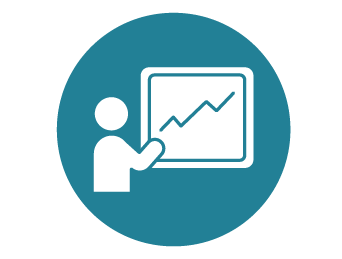 Key issue: Application of placebo effect (1/2)
Approach for application of placebo effect is a key driver in economic model
Background
In company’s base case, placebo effect only adjusted for first 3 months in no-treatment arm, but not for remaining 40 weeks. Company assumed that no-treatment group would continue at same ISI achieved by end of study 301 (i.e.,3rd month).
As figure shows:
- base case assumes a placebo adjustment from 301 study but caps placebo adjustment at 3-month point. 
- dashed line shows best-case scenario where all improvement from baseline is attributed to treatment (that is no placebo adjustment) 
- worst case scenario (for daridorexant) assumes that there is a continued placebo adjustment into period of 303 extension
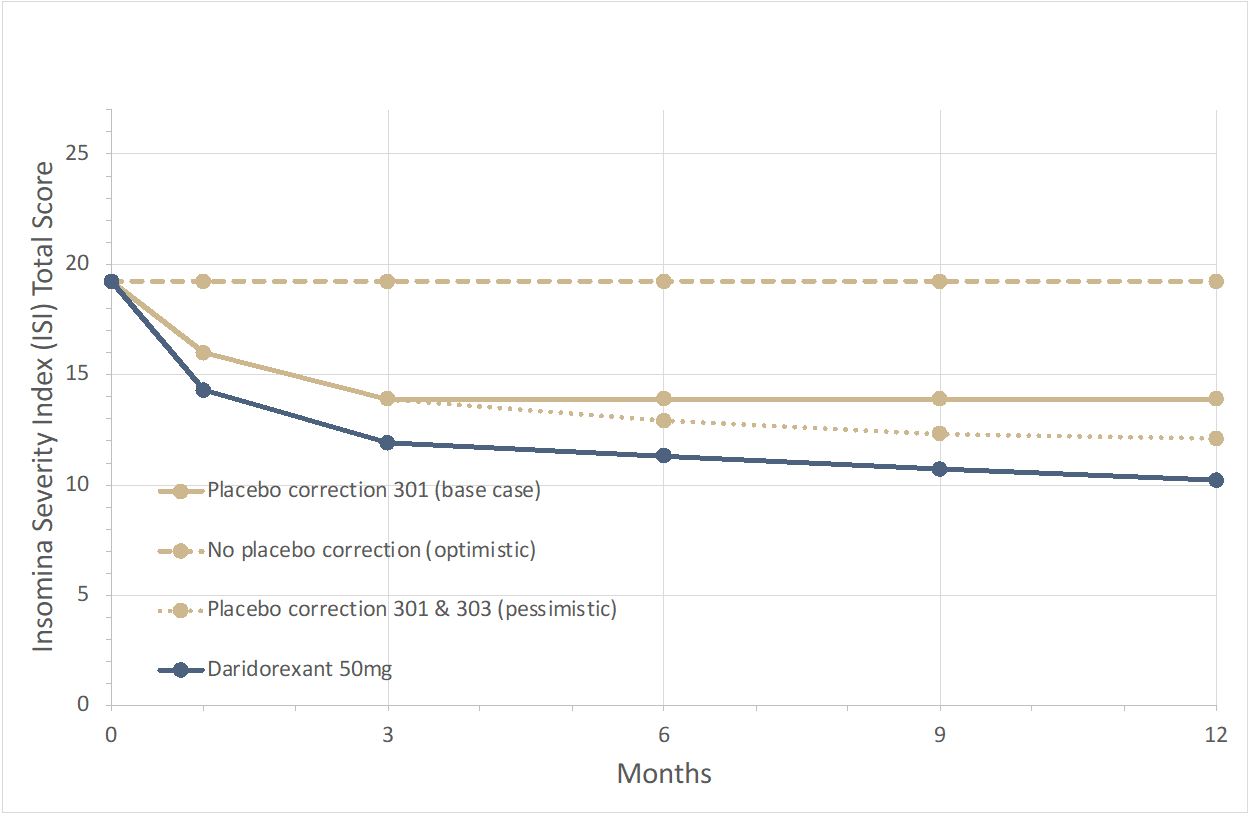 Source: CS figure 15
ISI, Insomnia severity index
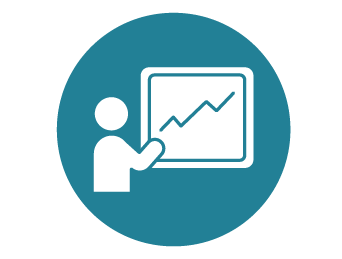 Key issue: Application of placebo effect (2/2)
Company
Approach justified because increasing improvement in ISI scores over time in study 303 could be attributed to selective attrition in both treatment groups. In both treatment groups, subjects who dropped out of extension study 303 before week 40 visit had smaller changes in ISI scores compared with those who completed study
Extension study 303 showed that after washout period from confirmatory study 301, ISI scores returned to baseline and that treatment effect was restored upon re-initiation of treatment
Design of studies 301 and 303 largely eliminates any likelihood of regression to the mean
Meta-analysis (Jiang, 2020) suggest that placebo effect reaches a stable plateau after 9-12 weeks
EAG comments
Unclear whether improvements in ISI scores would be attributable to ‘natural improvement’ of symptoms, regression to the mean, or placebo effect in placebo/no-treatment group. 
Despite fact that there was a rebound effect between end of Study 301 and beginning of Study 303, Study 303 continued for 40 weeks more, patients could have improved their scores naturally especially given insomnia highly related to lifestyle factors
Incorporated placebo adjustment for analyses time horizon of 12 months (based on both Study 301 and Study 303) in EAG base case.
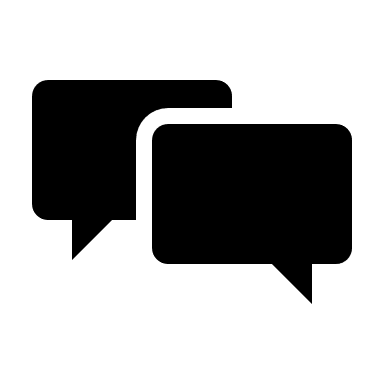 Is the company’s or EAG’s approach for placebo effect more realistic?
EAG, Evidence Assessment Group; ISI, Insomnia severity index
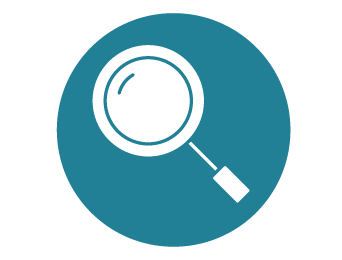 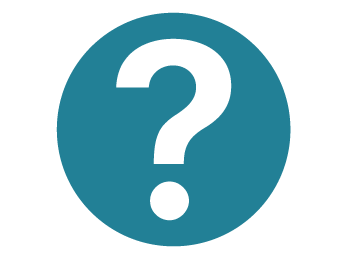 Key issue: Utilities (1/2)
Company: mapped ISI data from trials to EQ-5D using novel algorithm
Background
EQ-5D not collected in clinical studies and SLR did not identify any relevant  HRQoL studies for model
Novel mapping algorithm based on NHWS dataset was used to map ISI data from Study 301 and Study 303 to EQ-5D values
Company used GLM with a gamma distribution family and log link function, including one minus utility (disutility) as dependent covariate, to create mapping function
Generated following model to estimate utility values: E[U] = 1 - exp{-1.849 + 0.047 × ISI}
EAG comments 
Several issues related to mapping of ISI scores to EQ-5D utilities, including
generalisability of mapping function to target sample, lack of 
conceptual overlap between ISI and EQ-5D instruments
validation of mapping function 
exploring other model types
Would like to see detailed responses provided to considerations mentioned in Tables 1, 2 and 3 of ISPOR Good Practices for mapping studies (Wailoo et al. 2017) to reduce uncertainty
Questioned why other clinical outcomes reported in the pivotal trials were not utilised to map to the EQ-5D
EQ-5D, EuroQol-5 Dimension; GLM, generalised linear model; HRQoL, health-related quality of life; ISI, insomnia severity index; ISPOR, International Society for Pharmacoeconomics and Outcomes Research;  NHWS, National Health and Wellness Survey
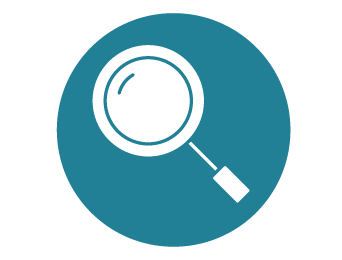 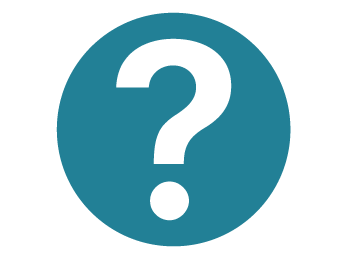 Key issue: Utilities (2/2)
Company: provided additional analyses for mapping function in response to TE
Company
ISI correlates with EQ-5D and suitable to estimate QALYs presented in submission but very plausible that EQ-5D does not fully capture impact of insomnia disorder on HRQoL 
No available data sources to estimate a mapping function for other trial outcomes
As suggested by EAG, additional modelling types tested: CLAD model and ALDVMM model. Model fitting performance assessed using full dataset, and predictive validity of models assessed, by splitting entire dataset randomly 50/50 into a training and validation dataset (100 iterations):
CLAD model performed poorly; ALDVMM model performed well – outperformed gamma-log GLM by small margin → CEM updated post- TE to include ALDVMM as base case
Health state ISI scores and utility values using ALDVMM
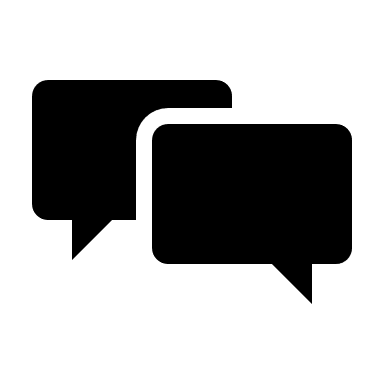 What is the committee’s view on the company’s approach of mapping ISI to EQ-5D? Which is the committee’s preferred analysis?
ALDVMM, adjusted limited dependent variable mixture models; CEM, cost-effectiveness model; CLAD, censored least absolute deviations; EQ-5D, EuroQol-5 Dimension; GLM, generalised linear model; HRQoL, health-related quality of life; ISI, insomnia severity index; TE, technical engagement; QALY, quality-adjusted life year
[Speaker Notes: ALDVMM ISI values sourced from company model submitted at TE]
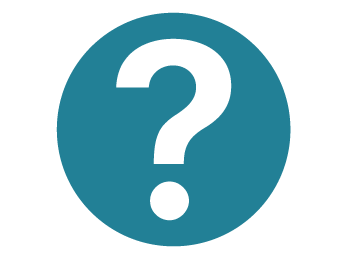 Key issue: Costs in economic model
Company: costing approach is conservative
Background
When determining non-treatment costs used in economic model, company only included resource use and costs in three categories: GP visits, emergency room visits, and inpatient care.
Company
For all 3 categories there was a positive association between higher ISI score (more severe insomnia) and higher resource use
main resource use categories missing from NHWS dataset are concomitant medications and outpatient attendances
Assuming a positive association with ISI implies CS is conservative by excluding these categories of cost, since reduction in insomnia with effective treatment would lead to further savings in these cost categories
EAG comments 
Would prefer all costs relevant to the NHS and PSS perspective included →  NHWS data could be supplemented with alternative sources to inform costs that are currently not included
If there is a positive association between higher ISI score (more severe insomnia) and higher resource use (for all  missing cost items), this can be considered a conservative approach
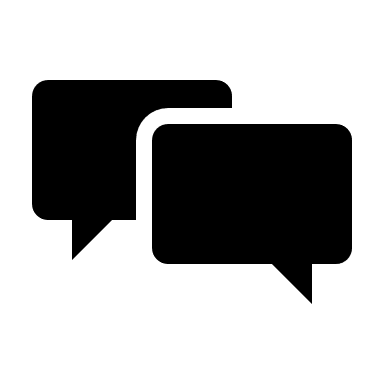 Are the costs used in the economic model appropriate?
CS, company submission; GP, general practitioner; ISI, insomnia severity index; NHWS, National Health and Wellness Survey; PSS, Personal Social Services
Summary of company and EAG base case assumptions
Key difference between company’s and EAG’s base-case is approach for placebo adjustment
Assumptions in company and EAG base case
ALDVMM, adjusted limited dependent variable mixture models; CS, company submission; EAG, evidence assessment group, GLM, generalised linear model; ISI, Insomnia severity index; TE, technical engagement
Cost-effectiveness results
All ICERs are reported in PART 2 slides 
because they are considered confidential
Other considerations
Equality considerations
Company: digital or face-to-face CBT-I is recommended as first-line treatment for insomnia disorder but may not be suitable for or accessible to all patients. 
Variation of care with patients experiencing different standards of care depending on where they live
Innovation
Current pharmacotherapies are recommended only for short-term use (i.e., <4 weeks, or <13 weeks for melatonin) due to safety concerns and risk of tolerance or dependence.
Daridorexant is first DORA to be approved in the UK and Europe for treatment of insomnia disorder
CBT-I, Cognitive behavioural therapy for insomnia; DORA, dual orexin receptor antagonist
Back up slides
Study 301 and study 303 treatment discontinuation rates
The discontinuation rates in study 301 and 303 were used to model treatment dropout rates in the economic model
Rate of treatment discontinuation in study 301 (months 1 and 3) and study 303 (months 6, 9 and 12)
Source: CS figure 16